July 20, 2018
Public Service Loan Forgiveness Program
To encourage individuals to enter and continue in full-time public service employment.
Public Service Loan Forgiveness Program
Although the information contained in this training is accurate at the time of publication, the Office of Financial Management cannot guarantee its future accuracy or completeness.

You should independently verify accuracy as there may have been changes to the Public Service Loan Forgiveness Program by Congress.
OFM 8/6/2018
2
Overview and Course Objectives
Brief training overview 
This training offers a resource for public service employees to use while navigating the application process for the Public Service Loan Forgiveness program. 

Course objectives
Gain an understanding of the application process for PSLF. 
Learn what loan types are eligible for the PSLF program.
Learn how to determine if your employment and employer qualify for the PSLF program.
Determine how your monthly student loan payments need to be repaid before you are considered eligible for the PSLF program. 
Develop an understanding of the Temporary Expanded Public Service Loan Forgiveness opportunity and how you may benefit from it if you are denied from the PSLF program.
OFM 8/6/2018
Myfedloan.org
3
Public Service Loan Forgiveness Program
OFM 8/6/2018
Myfedloan.org
4
Public Service Loan Forgiveness program – defined
What is the Public Service Loan Forgiveness program?

It was created by Congress to encourage individuals to enter and continue in full-time public service employment.

It allows you to receive forgiveness of the balance of your Federal Direct Loans after you have made 120 qualified monthly payments. You must be  working full-time for a qualified employer. 

Only Federal Direct Loans that are not in default qualify for the PSLF program.
5
OFM 8/6/2018
Myfedloan.org
How to qualify for the PSLF program
OFM 8/6/2018
Myfedloan.org
6
How to qualify for the PSLF program
OFM 8/6/2018
Myfedloan.org
7
Eligible loan types for PSLF
OFM 8/6/2018
Myfedloan.org
8
Public Service Loan Forgiveness – eligible loan types
OFM 8/6/2018
Myfedloan.org
9
Ineligible loan types for PSLF
OFM 8/6/2018
Myfedloan.org
10
Public Service Loan Forgiveness – ineligible loan types
OFM 8/6/2018
Myfedloan.org
11
Qualified employment status
OFM 8/6/2018
Myfedloan.org
12
Public Service Loan Forgiveness – qualified employment status
What is the definition of full-time employment? 

You must be working full-time at least an annual average of 30 hours per week for a qualifying employer at the time you submit the PSLF Application for Forgiveness and working full-time at least 30 hours per week at the moment the balance on your loan is forgiven.

Vacation, leave time or leave taken under the Family and Medical Leave Act provided by an employer is equivalent to hours worked in qualifying employment.
OFM 8/6/2018
Myfedloan.org
13
Public Service Loan Forgiveness – qualified employer
What is the definition of a qualified employer?
Government (federal, state, local or tribal)
Tax-exempt not-for-profit (501[c][3]) 
Nonprofit providing certain public service activities
AmeriCorps 
Peace Corps position that is a full-time assignment under the Peace Corps Act (22 U.S.C 2504)
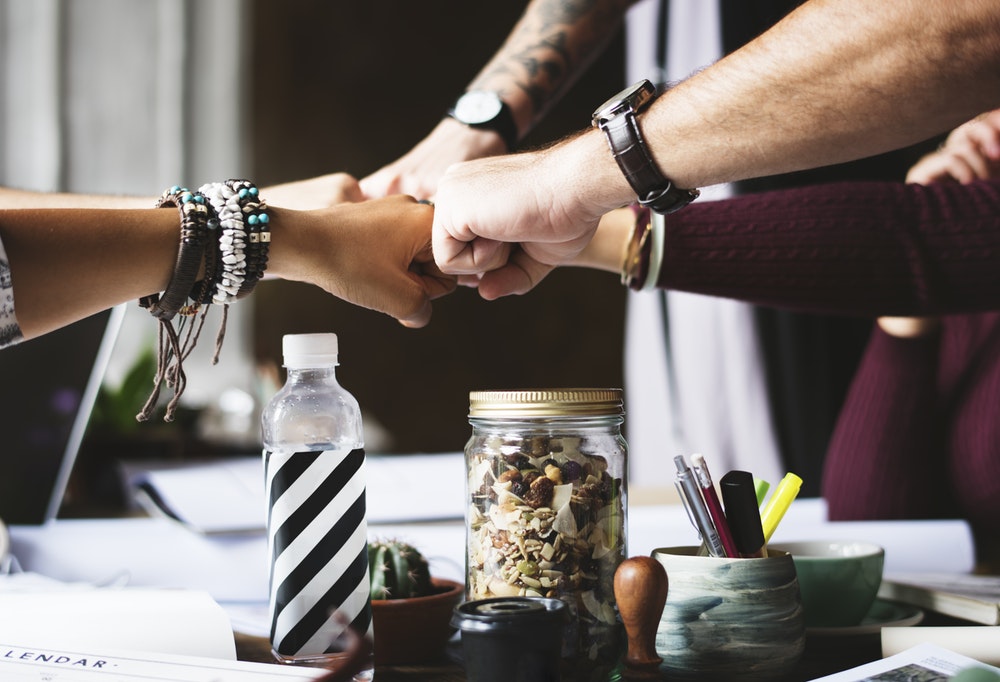 OFM 8/6/2018
Myfedloan.org
14
Public Service Loan Forgiveness – qualified employment status
Your employment can be a combination of any of the qualified employers listed.
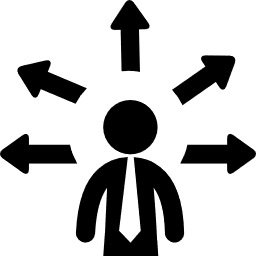 OFM 8/6/2018
Myfedloan.org
15
Public Service Loan Forgiveness – qualified employment status
Nonprofit employers are considered qualifying employers if their primary purpose is to provide at least one of the following public services:
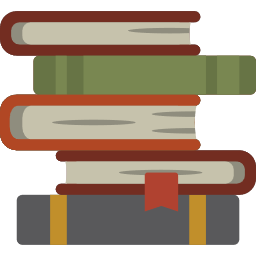 OFM 8/6/2018
Myfedloan.org
16
Public Service Loan Forgiveness – qualified employment status
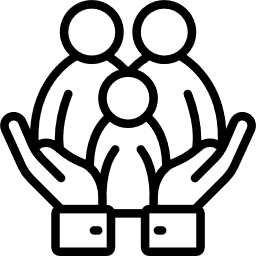 What are some definitions of public service?
Public health includes public (not private) organizations’ professionals engaged in health care practitioner occupations and health support occupations.
Public interest law refers to legal services provided by an organization that is funded in whole or in part by a local, state, federal or tribal government.
Early childhood education includes licensed or regulated child care, Head Start and state funded pre-kindergarten.
Law enforcement includes organizations that are publicly funded and whose principal purposes include crime prevention, control or reduction of crime, or the enforcement of criminal law.
Public education includes services that provide educational enrichment or support directly to students or their families in a school or a school-like setting.
OFM 8/6/2018
Studentaid.ed.gov
17
Examples of uncommon qualified employment status
OFM 8/6/2018
Myfedloan.org
18
Qualified employment status – uncommon employment status
If you are a teacher who does not teach during the summer months, the following must apply for your payments to qualify for PSLF:
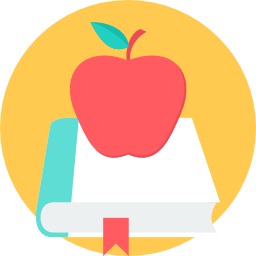 You must have a contract for an employment period of at least 8 months out of a 12-month period.
You must work an average of 30 hours per week during that period.
Your employer must still consider you to be employed full-time during the summer break. Your employer should include the dates of the summer break when reporting your dates of employment on the PSLF Employment Certification Form, even though you are not actually teaching during that period.
OFM 8/6/2018
Myfedloan.org
19
Qualified employment status – uncommon employment status
Are you working for more than one employer?

If you are working part-time for more than one qualifying employer at the same time, you will be considered full-time for PSLF purposes as long as your combined hours worked equal to at least 30 hours per week.
OFM 8/6/2018
Myfedloan.org
20
Nonqualified employers or employment
OFM 8/6/2018
Myfedloan.org
21
Nonqualified employers or employment – employers
What types of employers never qualify for PSLF?
For-profit organizations or businesses
Labor unions
Partisan political organizations
For-profit organizations (this includes for-profit government contractors)
Not-for-profit organizations that are not tax-exempt under Section 501(c)(3) of the Internal Revenue Code and do not provide a qualifying public service as their primary function
Member of Congress
OFM 8/6/2018
Myfedloan.org
22
Nonqualified employers or employment
Examples of nonqualifying activities and employers that do not meet the full-time employment requirement for PSLF
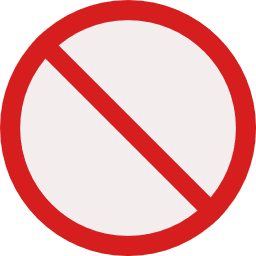 If you are employed by a not-for-profit organization, any time you spend on religious instruction, worship services or any form of proselytizing may not be counted toward meeting the full-time employment requirement.
For-profit government contractors are not qualifying employers. You must be directly employed by a qualifying employer for your employment to count toward PSLF.
OFM 8/6/2018
Myfedloan.org
23
Loan types that must be consolidated to qualify for PSLF
OFM 8/6/2018
Myfedloan.org
24
Loan types that must be consolidated for PSLF
OFM 8/6/2018
Myfedloan.org
25
Loan types that must be consolidated for PSLF
OFM 8/6/2018
Myfedloan.org
26
Loan types that must be consolidated for PSLF
OFM 8/6/2018
Myfedloan.org
27
Loan types that must be consolidated for PSLF
Direct PLUS Loans for parents of dependent undergraduates vs. graduates or professional students
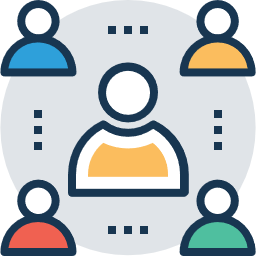 Direct PLUS Loans for parents of dependent undergraduates must be consolidated in a new Direct Consolidation Loan, then repaid under an income-contingent repayment plan to benefit from PSLF. The employment of the student’s parent will be reviewed for PSLF eligibility – not the student’s employment.
Direct PLUS Loans for graduates or professional students must be consolidated in a new Direct Consolidation Loan, then repaid under any income-driven repayment plan.
OFM 8/6/2018
Myfedloan.org
28
Employment Certification Form
OFM 8/6/2018
Myfedloan.org
29
Public Service Loan Forgiveness – Employment Certification Form
When should you complete and submit an Employment Certification Form?
FedLoan Servicing recommends that you submit your first ECF after you are confident that you have qualifying loans and have made some qualifying payments. If you do so, you get early confirmation that you are on the right track.
Once your first ECF is approved, it is recommended that you submit a new ECF annually. This will help you track your progress in the PSLF Program. 
Each time FedLoan Servicing approves an ECF, it will update the number of qualifying payments you have made.
OFM 8/6/2018
Myfedloan.org
30
Employment Certification Form – sequence
Submit a completed Employment Certification Form to see if your employment qualifies.
When your ECF is approved, FedLoan will begin servicing and tracking your loan  payments toward PSLF.
FedLoan will research your account and send you information about how many qualifying payments you have made.
Once you have met all the requirements of the PSLF program, you can apply for tax-free forgiveness of the loan balance.
OFM 8/6/2018
Myfedloan.org
31
Employment Certification Form – preparation assistance
Do you currently have student loans serviced by FedLoan? 

You can get help preparing your ECF in your online account through Account Access with Forms Assistance. Forms Assistance can prepopulate most of the ECF, making it easier and more convenient to complete the form. Sign in or create an online account at:
myfedloan.org/borrower/special-programs
OFM 8/6/2018
Myfedloan.org
32
Employment Certification Form –  form instructions
If you do not have a student loan serviced by FedLoan:
You will need to mail or fax your Employment Certification form. Complete Section 2 and Section 3 of the Employment Certification form on your own. An authorized official may complete Section 3, if you need help doing so. 
Section 4 can be completed only by an authorized official. This official may include a person authorized by your employer to certify your current or past employment status. Many employers designate the human resource office staff as authorized officials. 
Once the form has been completed and signed, mail or fax the form to the address circled in green  on the next slide.
OFM 8/6/2018
Myfedloan.org
33
Employment Certification Form –  form instructions
FedLoan Servicing
Attn: Loan Forgiveness
P.O. Box 69184
 Harrisburg, PA 17106-9184
 Fax: (717) 720-1628
OFM 8/6/2018
Myfedloan.org
34
Employment Certification Form –  print form
The link to print your Employment Certification Form:
https://myfedloan.org/documents/repayment/fd/pslf-ecf.pdf
OFM 8/6/2018
Myfedloan.org
35
Qualified loan payment
OFM 8/6/2018
Myfedloan.org
36
Qualified loan payment  PSLF – qualified loan payment
Your payment is considered qualified if your payments meet each of the following 6 criteria:
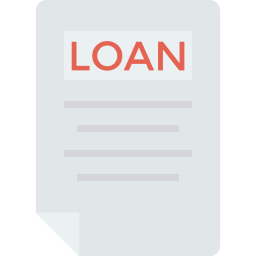 Loan payments made after Oct. 1, 2007.
Loan payments made while employed full-time at a qualifying employer, working at least 30 hours per week.
Loan payments made under a qualifying repayment plan.
Loan payments paid on time (no later than 15 days after the scheduled due date).
Installment amount due for each month is paid in full. 
Loan is actively billed and not in a default status.
OFM 8/6/2018
Myfedloan.org
37
Qualified loan payment – make payments when required
You can only make monthly payments to your loan when you are required to. Therefore, you cannot make a qualifying monthly payment while your loans are in:
OFM 8/6/2018
Myfedloan.org
38
Qualified loan payment – inquire on your loan type
If you do not know what type of loan you have, review your previous loan servicing paperwork and visit the website below:
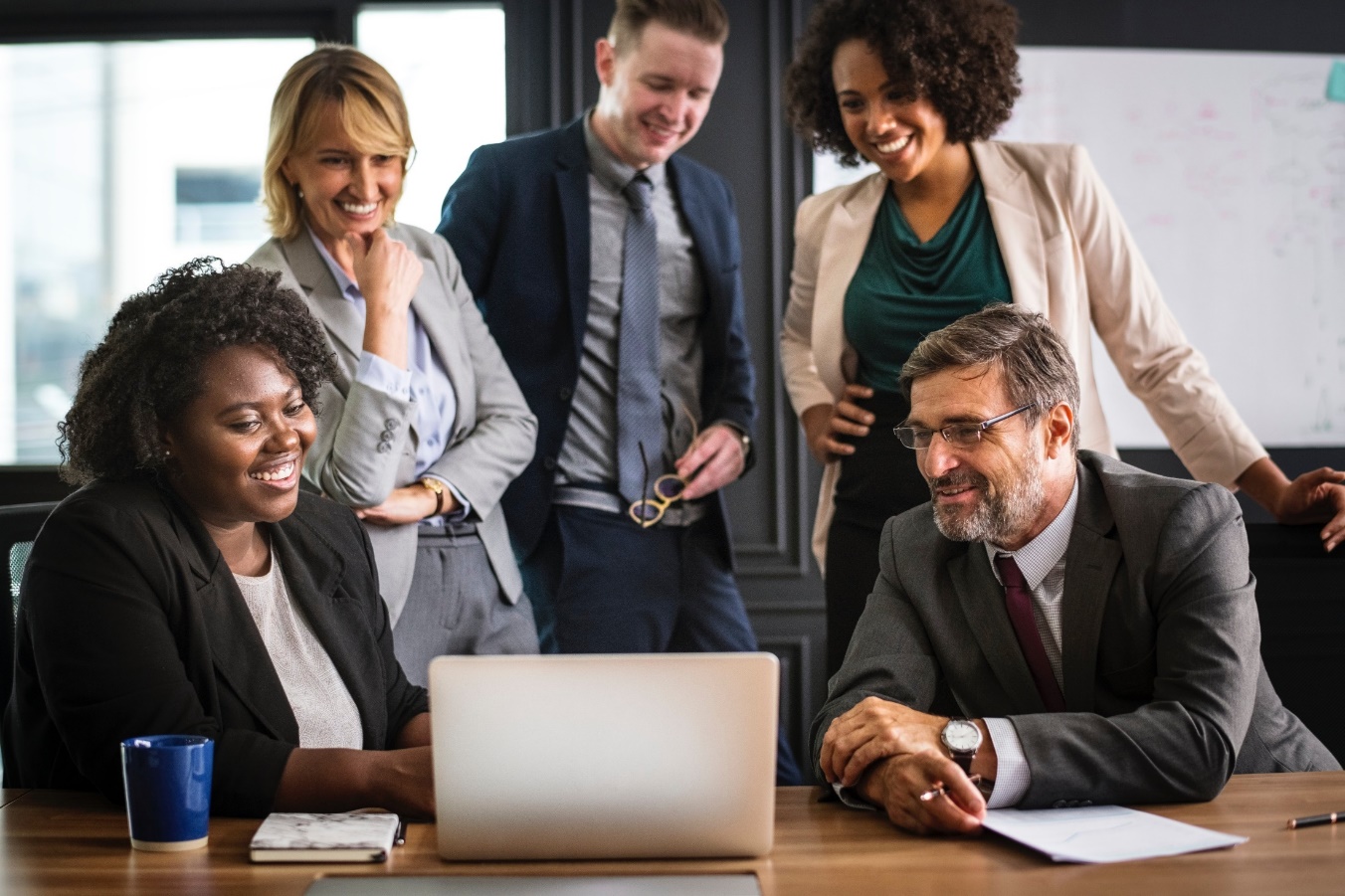 Studentaid.ed.gov/login
OFM 8/6/2018
Myfedloan.org
39
Qualifying repayment plans
OFM 8/6/2018
Myfedloan.org
40
Qualifying repayment plans – definition
What is a qualifying repayment plan?
These are income-driven repayment plans that base your monthly student loan payment on your income. 

Revised Pay As You Earn (REPAYE)
Pay As You Earn (PAYE) 
Income-based repayment
Income-contingent repayment
OFM 8/6/2018
Myfedloan.org
41
Qualifying repayment plans – 10-year standard repayment plan
Does the 10-year standard repayment plan for Direct Consolidation Loans qualify for PSLF?
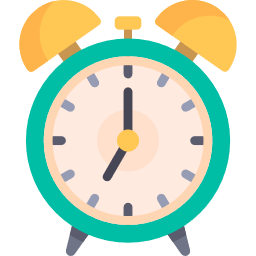 OFM 8/6/2018
Myfedloan.org
42
Public Service Loan Forgiveness Application
OFM 8/6/2018
Myfedloan.org
43
Public Service Loan Forgiveness Application
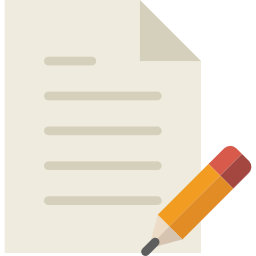 When do you complete and submit your PSLF Application for Forgiveness?
After you have completed your Employment Certification Form and  made your final payment toward the 120 qualifying payments required for PSLF. 
You must be working full-time at least 30 hours per week for a qualifying employer at the time you submit the PSLF Application for Forgiveness and working full-time at least 30 hours per week at the moment the balance on your loan is forgiven.
OFM 8/6/2018
Myfedloan.org
44
Public Service Loan Forgiveness Application – instructions
If you do not have a student loan serviced by FedLoan:
You will need to mail or fax in your PSLF application. Complete Section 2 and Section 3 of the application on your own. An authorized official may complete Section 3, if you need help doing so. 



Section 4 can be completed only by an authorized official. This official may include a person authorized by your employer to certify your current or past employment status. Many employers designate the human resource office staff as authorized officials. 


Once form has been completed and signed, you may mail or fax form to the address circled in green  on the next slide.
OFM 8/6/2018
Myfedloan.org
45
Public Service Loan Forgiveness Application – form instruction
U.S. Department of Education, FedLoan Servicing,
P.O. Box 69184, Harrisburg, PA 17106-9184.
Fax to: 717-720-1628.
OFM 8/6/2018
Myfedloan.org
46
Public Service Loan Forgiveness application – link to print application
The link to print out your Public Service Loan Forgiveness application:
https://myfedloan.org/documents/repayment/fd/pslf-app.pdf
OFM 8/6/2018
Myfedloan.org
47
Public Service Loan Forgiveness Application – questions
Whom do I contact with questions about PSLF?


If you have questions or cannot email FedLoan Servicing, call it at:
855-265-4038
OFM 8/6/2018
Myfedloan.org
48
Temporary Expanded Public Service Loan Forgiveness
The Consolidated Appropriations Act 2018 provided limited, additional conditions under which you may become eligible for loan forgiveness if some or all the payments you made on your Federal Direct Loans were under a nonqualifying repayment plan for PSLF.
Temporary Expanded Public Service Loan Forgiveness opportunity
OFM 8/6/2018
Myfedloan.org
50
Temporary Expanded Public Service Loan Forgiveness opportunity – eligibility
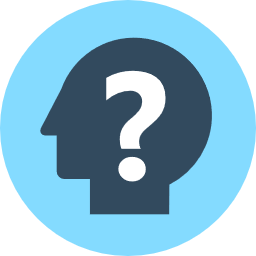 If my PSLF application was denied, why would I be eligible under TEPSLF?
The U.S. Department of Education will reconsider your eligibility for PSLF using an expanded list of qualifying repayment plans. 

Some payments that do not count toward loan forgiveness under PSLF may count toward forgiveness under TEPSLF.
OFM 8/6/2018
Myfedloan.org
51
How to qualify for the TEPSLF program
OFM 8/6/2018
Myfedloan.org
52
Temporary Expanded Public Service Loan Forgiveness opportunity – qualify
OFM 8/6/2018
Myfedloan.org
53
Temporary Expanded Public Service Loan Forgiveness opportunity – qualify
You will be eligible for the TEPSLF opportunity only if, among other requirements, the amount you paid 12 months prior to applying for TEPSLF and the last payment you made before applying for TEPSLF are at least as much as you would have paid under an income-driven repayment plan.

FedLoan Servicing will assess this and contact you if it needs documentation of your income to determine whether you are eligible.
OFM 8/6/2018
Myfedloan.org
54
Temporary Expanded Public Service Loan Forgiveness opportunity – qualify
The Department of Education will reconsider your eligibility for PSLF using this expanded list of qualifying repayment plans:

Graduated Repayment Plan

Extended Repayment Plan

Consolidation Standard Repayment Plan

Consolidation Graduated Repayment Plan 


These plans do not usually qualify for PSLF, only TEPSLF.
OFM 8/6/2018
Myfedloan.org
55
Temporary Expanded Public Service Loan Forgiveness opportunity – qualify
OFM 8/6/2018
Myfedloan.org
56
Temporary Expanded Public Service Loan Forgiveness opportunity – email
Below is a template you can use when creating your email:
To: TEPSLF@myfedloan.orgSubject: TEPSLF request

I request that the U.S. Department of Education reconsider my eligibility for public service loan forgiveness.

Name: (Enter the same name under which you submitted    your PSLF application)

Date of Birth: (Enter your date of birth in MM/DD/YYYY format)

Thank you.
OFM 8/6/2018
Myfedloan.org
57
Temporary Expanded Public Service Loan Forgiveness opportunity – email
In response, you will receive an email from TEPSLF@myfedloan.org with one of the following statements:
You are being considered for TEPSLF because you applied for PSLF and had your application denied. FedLoan Servicing will contact you again once the review is complete or if it needs additional information.
You have a PSLF application under review and if you are not determined to be eligible for loan forgiveness under the PSLF Program, your eligibility for the TEPSLF opportunity will be evaluated automatically because you have already sent your email request for reconsideration. 
FedLoan Servicing will contact you again once the review is complete or if it needs additional information.
You are not eligible for TEPSLF at this time because you have not applied for PSLF and had your application denied.
OFM 8/6/2018
Myfedloan.org
58
Temporary Expanded Public Service Loan Forgiveness opportunity – questions
Whom do I contact with questions about TEPSLF?


If you have questions or cannot email FedLoan Servicing, call it at:
855-265-4038
OFM 8/6/2018
Myfedloan.org
59
Loan Servicers and Consumer Financial Protection Bureau
OFM 8/6/2018
Myfedloan.org
60
Loan servicer – contacts listing
Please contact your loan servicer for questions about your specific loan circumstances. 
Only loan servicers for federally held loans made through the William D. Ford Federal Direct Loan Program and the Federal Family Education Loan Programs are listed here.
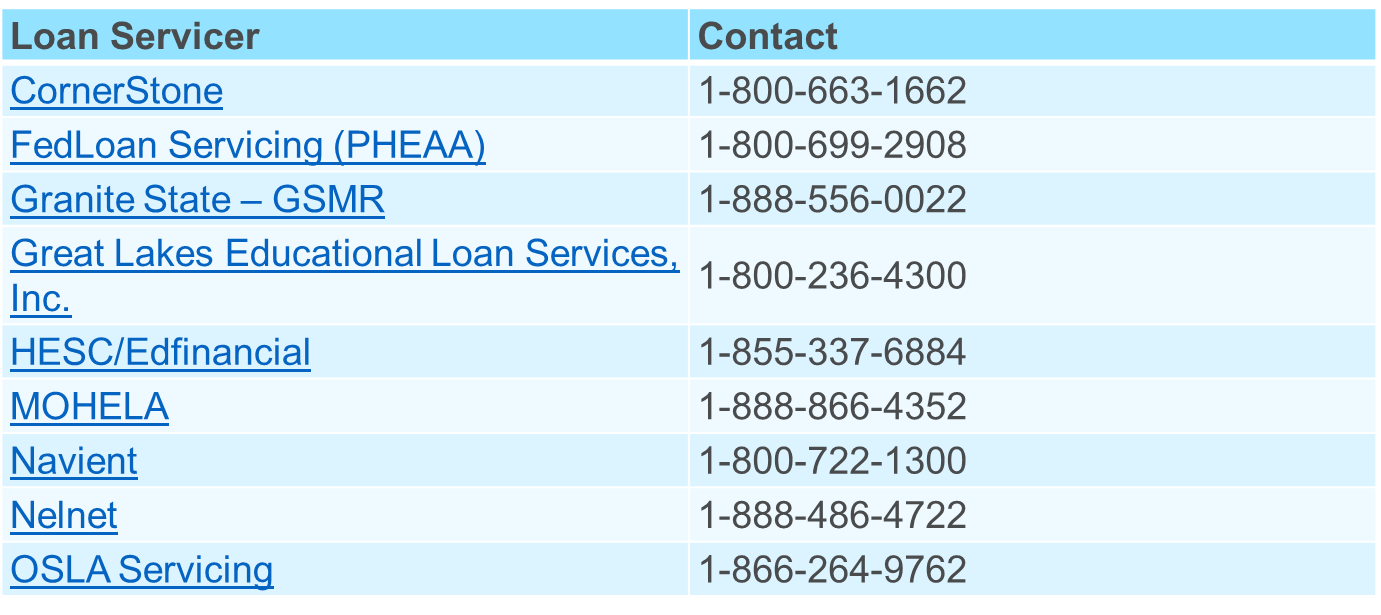 OFM 8/6/2018
Myfedloan.org
61
Loan Servicer – Consumer Financial Protection Bureau
Do you have a problem with a financial product or service from your loan servicer?

Consumer Financial Protection Bureau can help! 

Consumer Financial Protection Bureau will connect with financial companies to understand issues, fix errors and get direct responses about problems. When you submit a complaint, CFPB will work to get you a response. Most companies respond to complaints within 15 days.
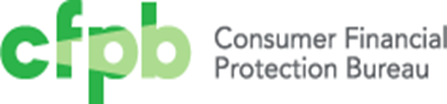 855-265-4038
OFM 8/6/2018
Myfedloan.org
62
Questions and answers
OFM 8/6/2018
Myfedloan.org
63
Questions and answers – qualifying loan payments
OFM 8/6/2018
Myfedloan.org
64
Questions and answers – not a qualified employer
OFM 8/6/2018
Myfedloan.org
65
Questions and answers – qualifying loan payments
Once approved for PSLF, what happens if I make a late payment or leave public service for a brief period?
You will remain eligible for the PSLF program itself, although your payments may not count toward the 120 qualified payments. 
Contact MyFedloan for details at 855-265-4038.
OFM 8/6/2018
Myfedloan.org
66
Questions and answers – not a qualified employer
Do I have to pay all 120 qualified payments in a row?
No.
The payments do not have to be consecutive. If you have a period of employment that you are working for a nonqualified employer, you will not lose credit for prior qualifying payments.
OFM 8/6/2018
Myfedloan.org
67
Questions and answers – defaulted loan
OFM 8/6/2018
Myfedloan.org
68
Questions and answers – no income requirement for PSLF
OFM 8/6/2018
Myfedloan.org
69
Questions and answers – no income requirement for PSLF
OFM 8/6/2018
Myfedloan.org
70
Questions and answers – no income requirement for PSLF
OFM 8/6/2018
Myfedloan.org
71
Questions and answers – no income requirement for PSLF
If I pay more than my scheduled monthly student loan payment amount, can I get PSLF sooner than 10 years?
No. 
You must make 120 separate monthly payments. Paying extra won’t make you eligible to receive PSLF sooner. If you do pay ahead, the excess payment will be applied to future loan payments, unless you request otherwise.
OFM 8/6/2018
Myfedloan.org
72
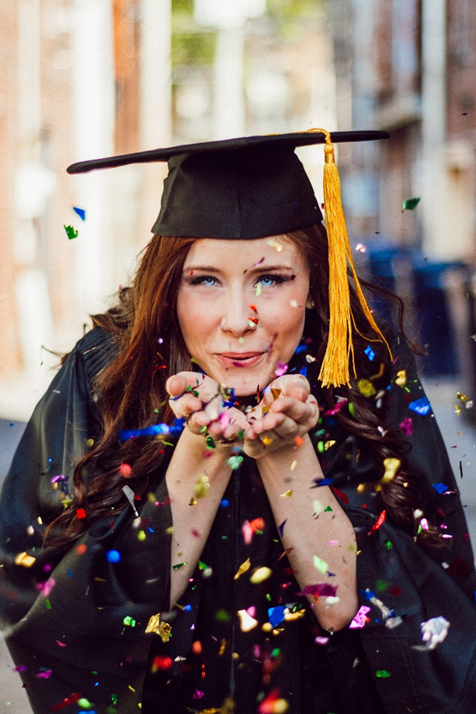 Now is the time to take control of your student loan debt!
OFM 8/6/2018
73
For more information :
Contact

FedLoan Servicing at 855-265-4038

Assistance with Employment Verification forms or PSLF Application at 855-265-4038

Consumer Financial Protection Bureau at 855-411-2372
Resources
Myfedloan.org 
Studentaid.ed.gov
Consumerfinance.gov